第 十四 章    内能的利用
第3节 能量的转化和守恒
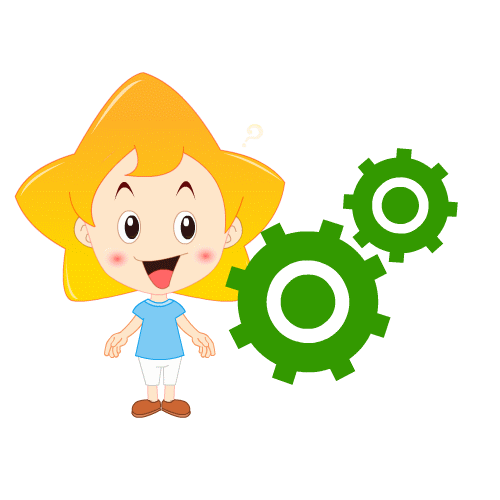 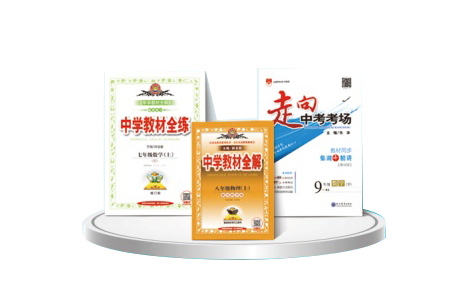 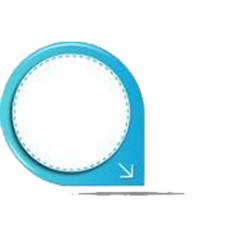 学 习 目 标
1. 知道能量守恒定律； 
2. 能举出日常生活中能量守恒的实例； 
3. 能用能量守恒的观点分析物理现象。
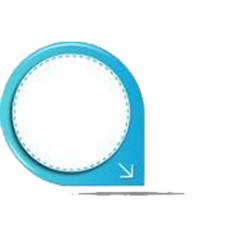 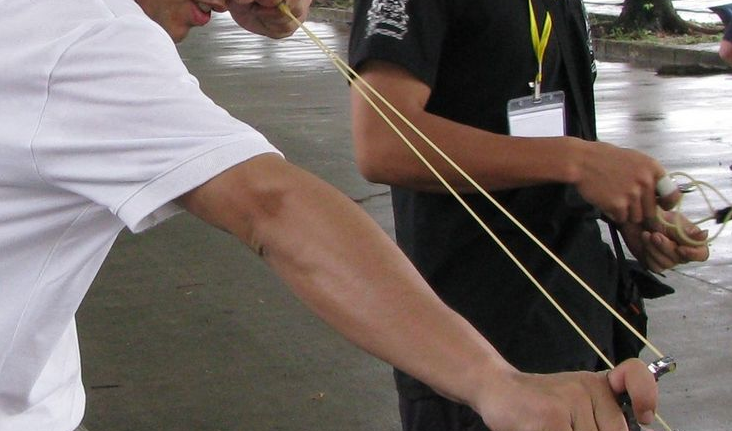 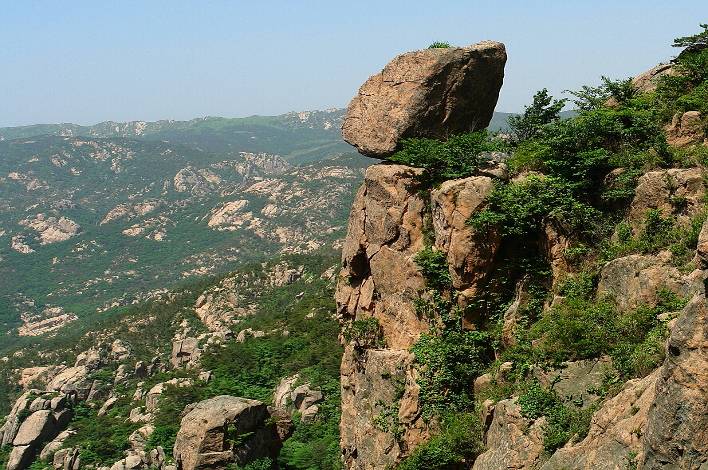 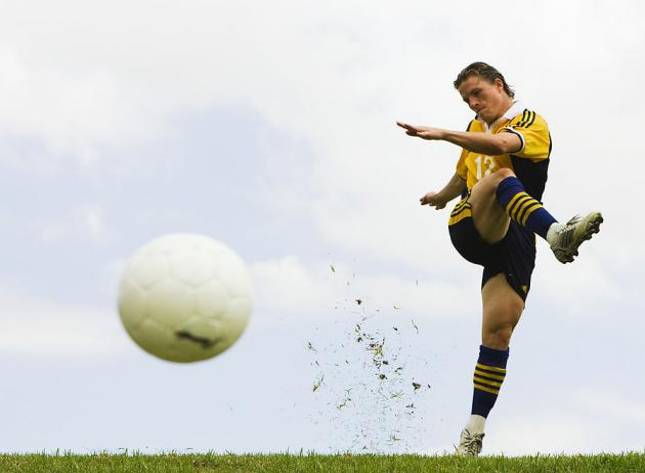 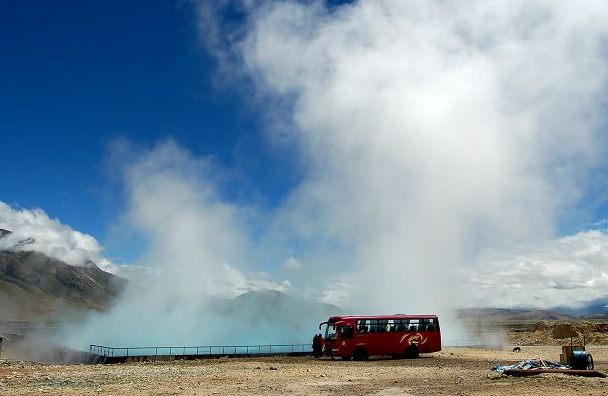 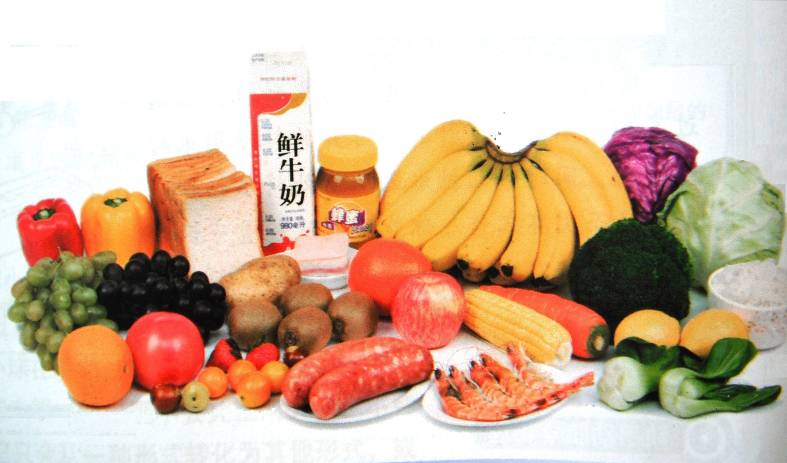 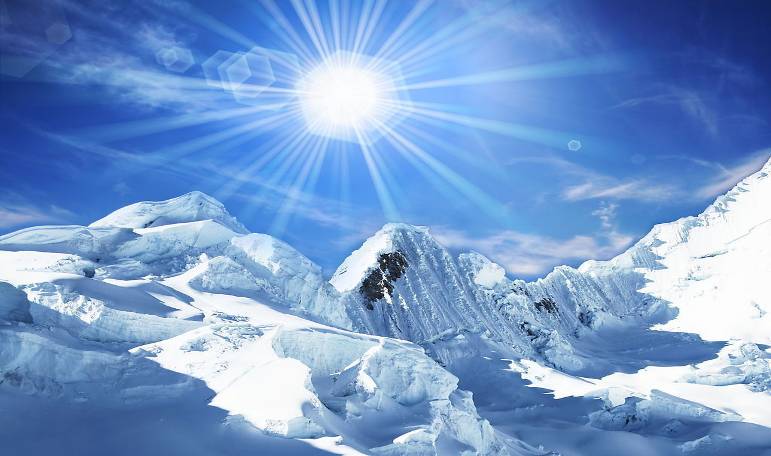 食  物
太阳光
拉长的橡皮筋
山巅的危石
西藏羊八井地热池
运动的足球
自 主 探 究
一、认识能量
你能说出下面物体都具有什么形式的能量吗？
自然界中能量不仅可以从一个物体转移到另一物体，而且在一定的条件下，形式多样的能量之间还可以相互转化。
能量形式相同的叫转移，
能量形式不同的叫转化。
二、能量的转移
装有适量凉水的试管放入
烧杯中的热水中
一个小球下降，另一个小球上升
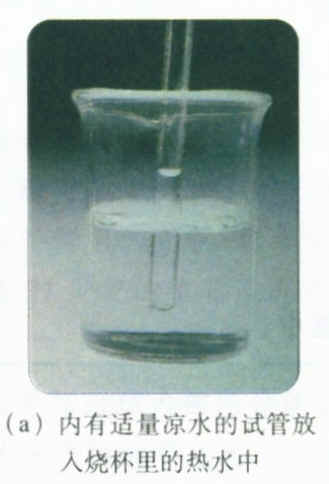 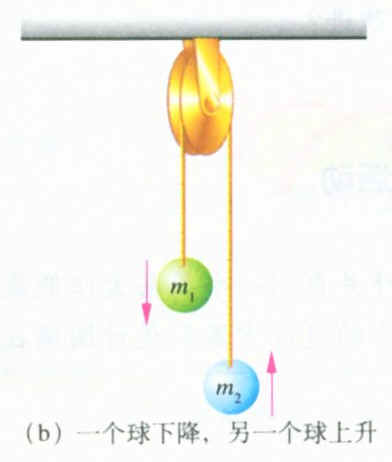 发电厂发出的电能输送到用户
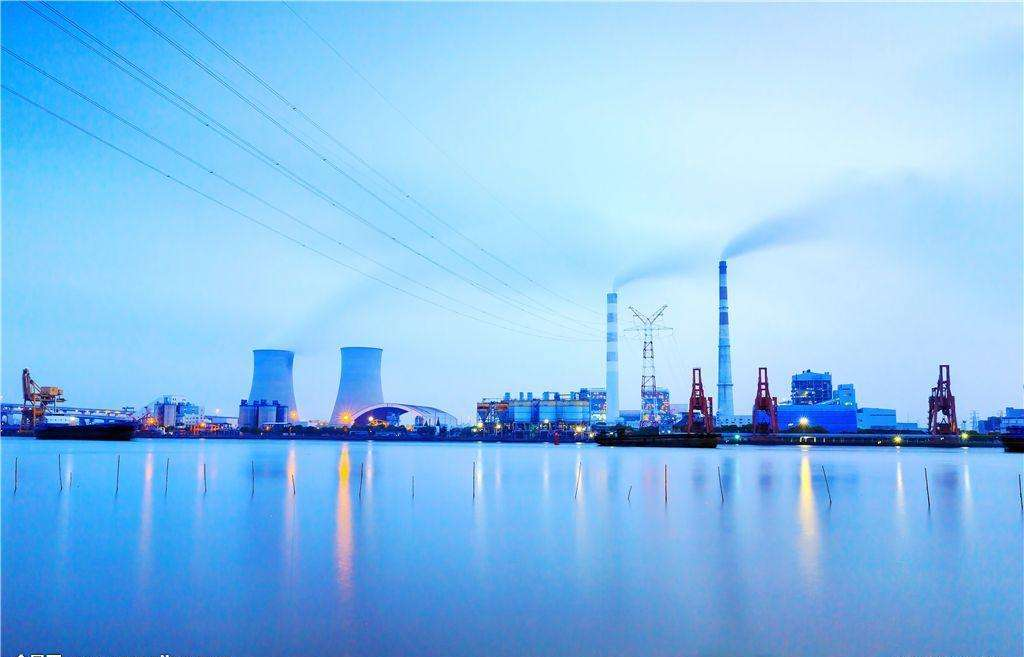 内能从热水转移到凉水中
重力势能由m1转移到m2
电能从发电站转移到用户
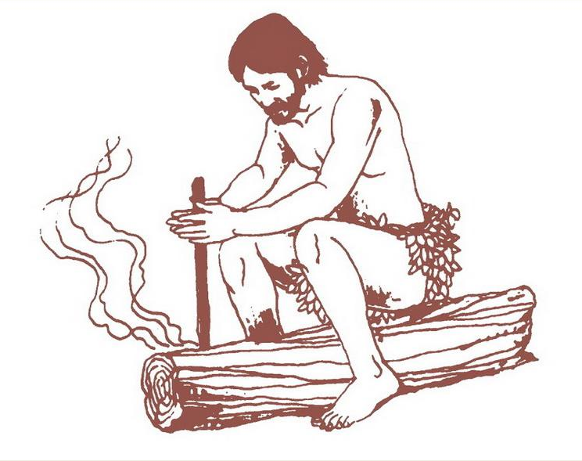 水电站里水轮机带动发电机发电
电动机带动水泵把地下水送到地面
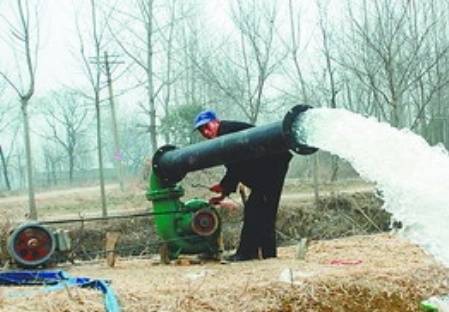 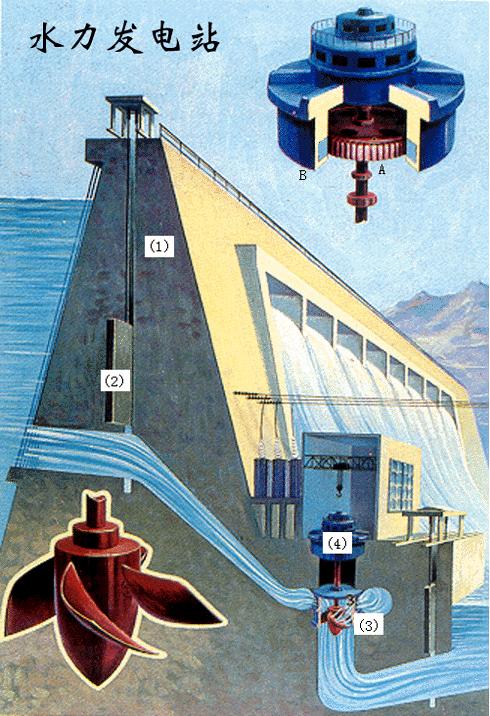 钻木取火
三、能量的转化
机械能转化为内能
电能转化为机械能
机械能转化为电能
燃料燃烧时发热
太阳能电池
植物吸收太阳光
进行光合作用
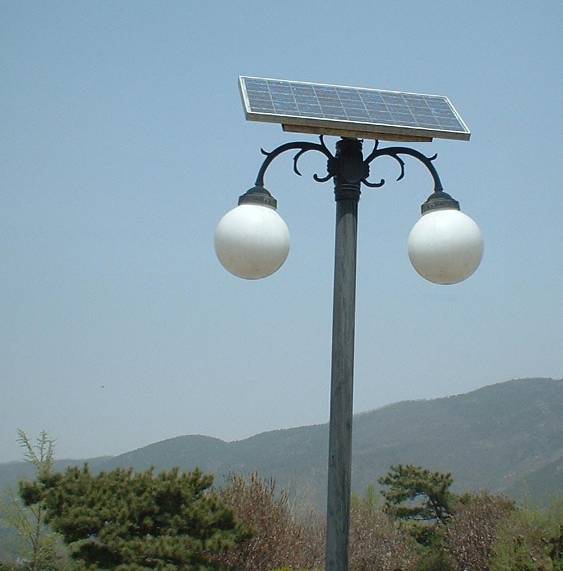 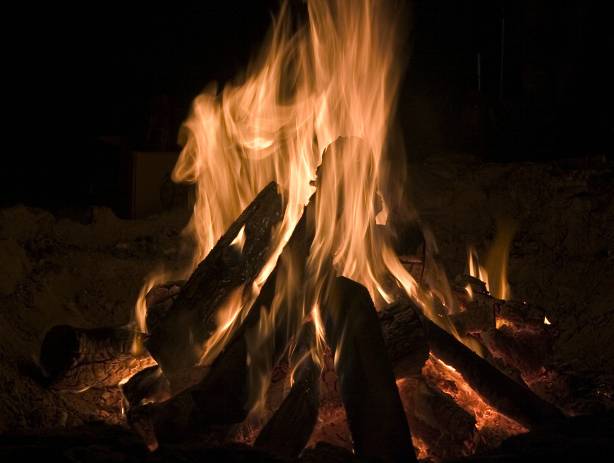 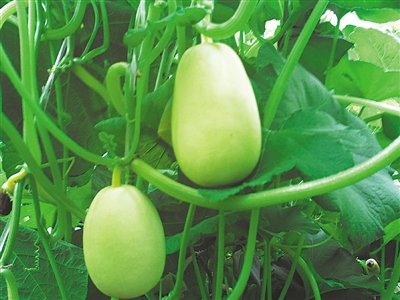 光能转化为化学能
光能转化为电能
化学能转化为内能
宇宙万物     能量转化守恒
大千世界     现象相互联系
电动机
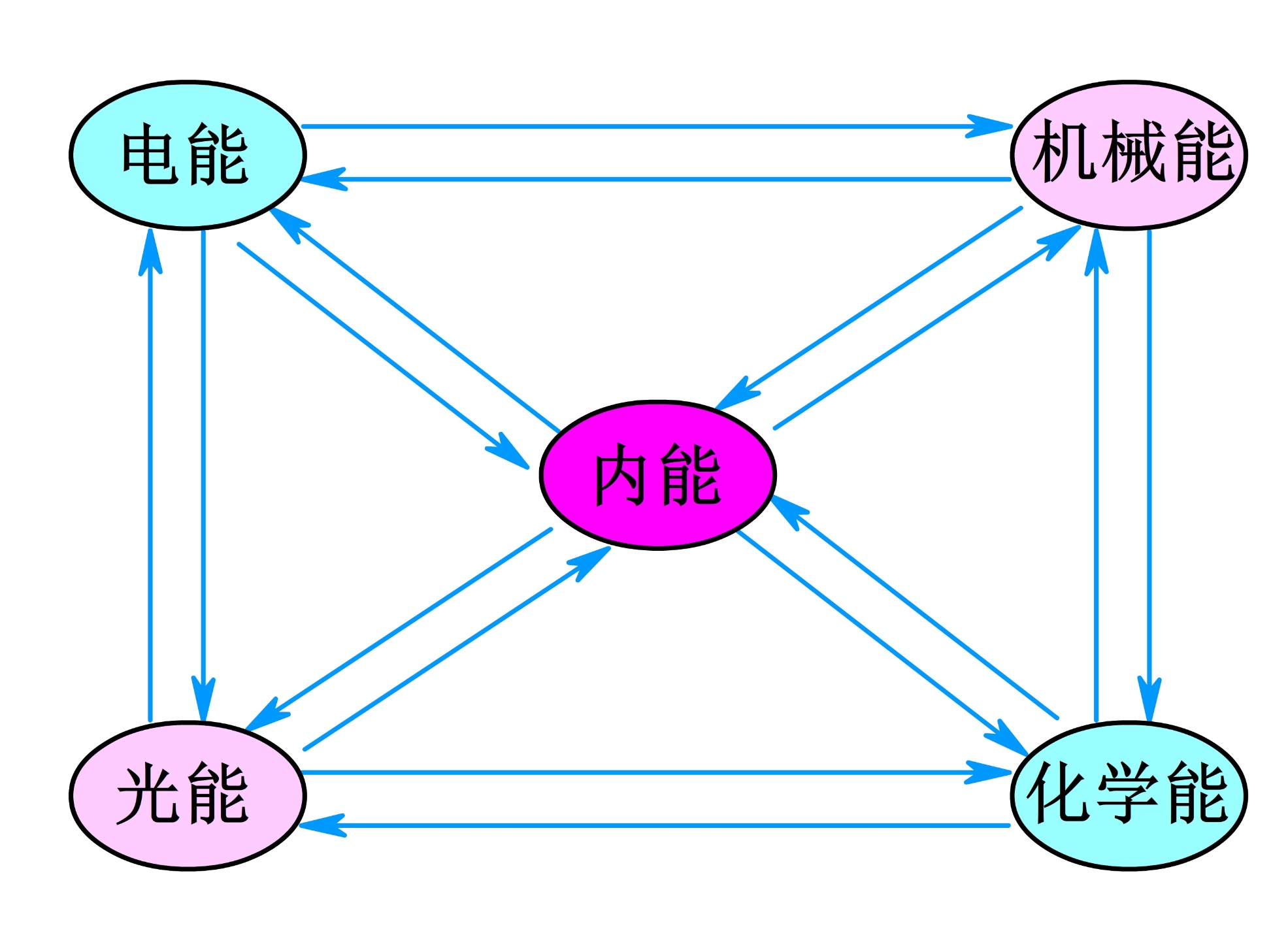 发电机
摩擦生热
地热发电
蒸汽机
电加热
光电效应
生物做功
电   灯
放热反应
炽热发光
吸热反应
太阳照射
光合作用
燃烧物质
我们所消耗的能量，无论是食物还是电，大部分是太阳能辐射到地球后转化而来的。
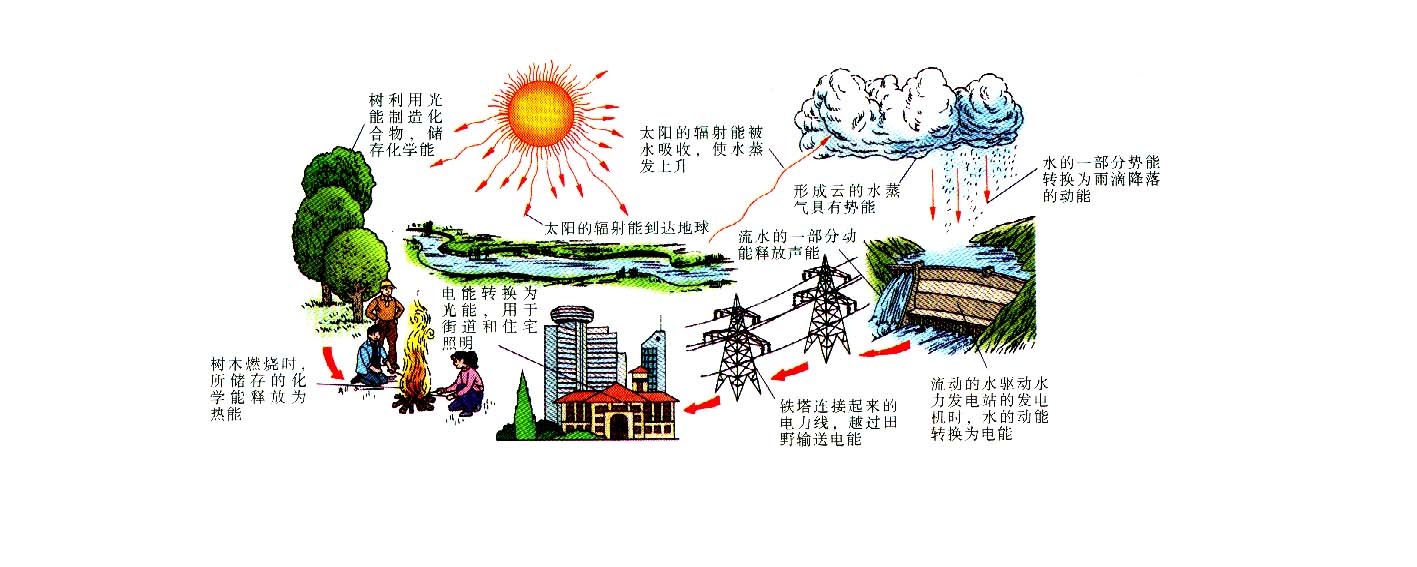 太阳能与其他形式的能量转化关系图
四、能量守恒定律
想想议议
（1）拿一个弹力小球由手中释放，观察小球的运动情况。
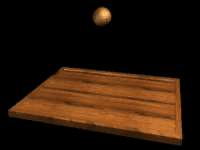 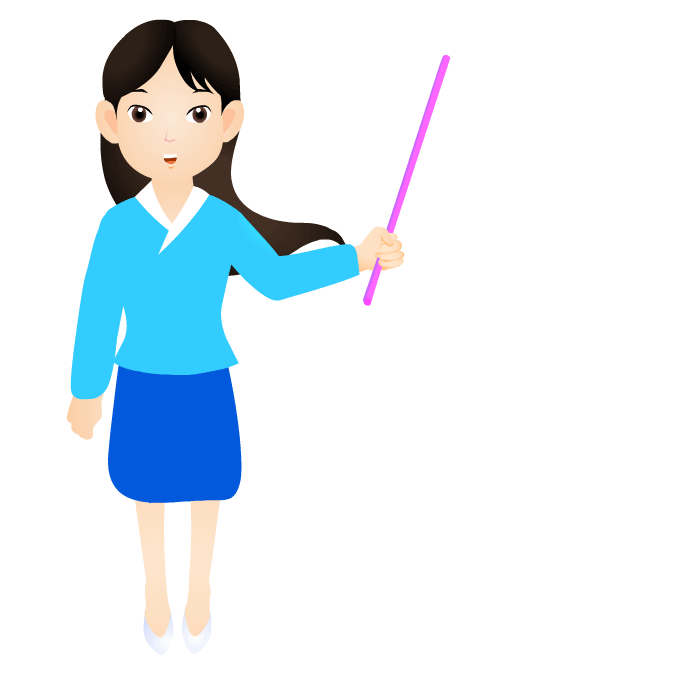 （2）结合小球在地面弹跳的频闪照片，想一想，为什么它的高度会逐渐降低？能量是否丢失？减少的机械能到哪儿去了？
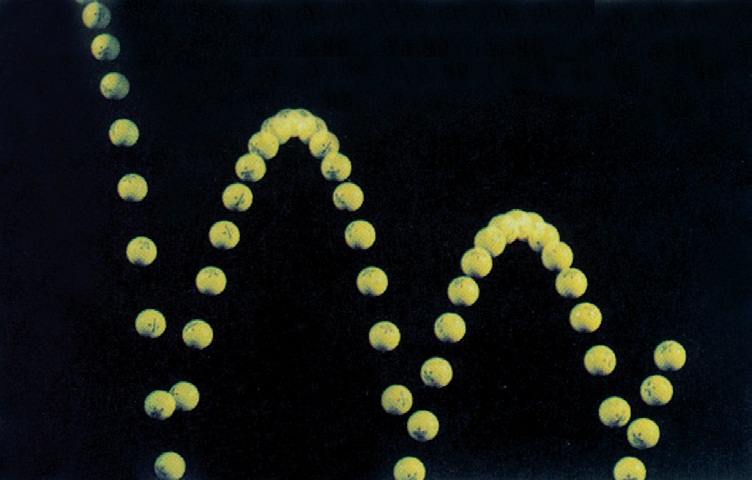 它的高度降低，说明机械能减少了. 但能量并没有丢失，实际上是通过做功把一部分机械能转化为了内能.
能量既不会凭空消灭，也不会凭空产生，它只会从一种形式转化为其他形式，或者从一个物体转移到另一个物体，而在转化和转移的过程中，能量的总量保持不变。
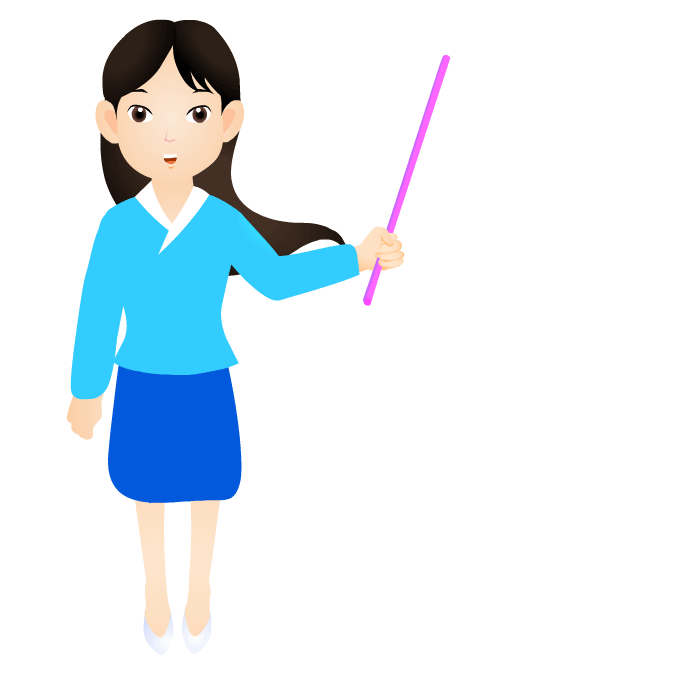 一种形式的能增加，总伴随着另一种形式的能减少或者另一物体的能量转移而来。
该定律是由大量实验事实得出，是人们对自然现象长期观察和研究的科学总结。
是自然界最普遍、最重要的基本定律之一，是人们认识自然和改造自然的重要科学依据。
永动机可能实现吗？
如图是一种设想中的永动机，它通过高处的水流冲击叶片，叶片的转动用来对外做功，同时带动抽水器从低处将水抽到高处，从而循环工作。你能不能从能量守恒的角度说明它为什么不能一直工作下去？
能量的守恒定律告诉我们，能量在转移和转化的过程中总量是不变的，但方向性告诉我们有些有用的能量会越来越少，如果不及时补充能量，机械就会停止做功。“永动机”违背了能量守恒定律，所以无法实现。
综合分析
由于我们是在能量的转化或转移过程中利用能量的，而在这个过程中，总会有一部分能量转化成内能散失在周围环境中，这些能量虽然还在自然界中，但却无法自动转化为其他形式的能量，因而很难或无法再利用。也就是说，经转化后，可利用的能量只会减少，而不会增加，因此节能和如何有效地利用能源是当前重要的课题。
因此，爱护资源，节约能源，是每个公民的责任。
本节课你学会了哪些知识？
收获了什么方法？
还有什么疑惑吗？
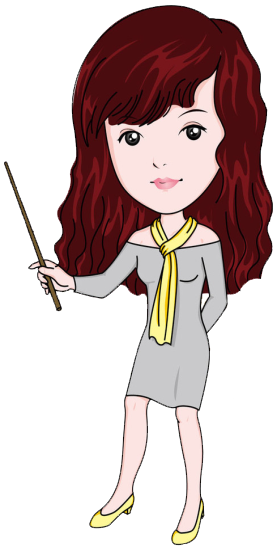 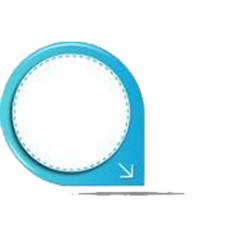 当 堂 达 标
1.能量守恒定律：能量既不会凭空消灭，也不会凭空产生，它只会从一种形式___________为其他形式，或者从一个物体________到其他物体，而在转移和转化的过程中，能量的总量保持________ 。
转化
转移
不变
2.在各种形式的能量的相互转化的过程中，下列说法中正确的是（        ）
A.机械能一定守恒
B.各种形式的能量都守恒
C.各种形式能的总量一定守恒
D.只有机械能转化为内能
C
3.能量的形式多种多样且可以相互转化，下列事例中，属于内能转化为机械能的是(　　)
D
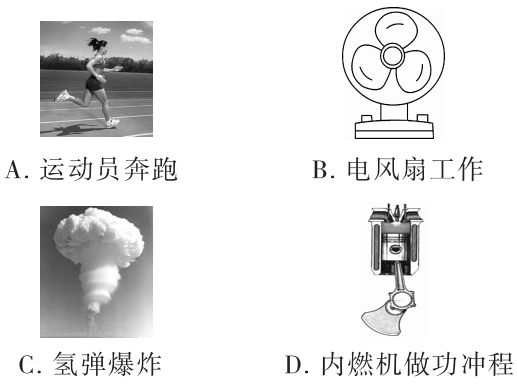 4.  下列说法中正确的是（       ）
A．冬天对着手哈气，手变暖是机械能转化为内能
B．用酒精灯给水加热，是机械能转化为内能
C．从能量角度来看，汽车爆胎是因为机械能转化为内能
D．滑冰鞋上的冰刀与冰之间发生摩擦时内能转化为机械能
C
5.下列现象中，只有能的转移而不发生能的转化的过程是（      ）
A.子弹从枪膛射出
B.用火焰烧开水时，水温升高
C.电灯发光
D.冬天用手摸户外的东西感到冷
D
6.关于能量守恒定律，下列说法正确的是（   ）
A.能量守恒定律只适用于机械能与内能的相互转化
B.能量守恒定律只适用于能量转化过程
C.摩擦生热是创造了热，并不符合能量守恒定律
D.按照能量守恒定律，宇宙中能量的总量永远不会增减
D
7.救灾汽车正在公路上急驶，突然发现山体滑坡，紧急刹车.此时刹车片和轮胎都变热，汽车的机械能转化为____能，这一过程是通过_____实现的，但能量的总量_____.
内
做功
不变
8.达·芬奇曾经设计了一个“永动机”，如图所示。他认为右边的钢球比左边的钢球离轮心更远些，在
两边不均衡的作用力下，轮子会沿箭头方向
转动不息。你认为达·芬奇的“永动机”能
永远转动吗？
答：________。理由是装置转动过程中______________________________________。
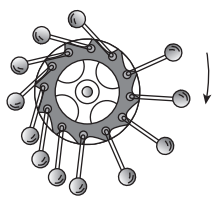 不能
有机械能转化为内能，使机械能不断减小
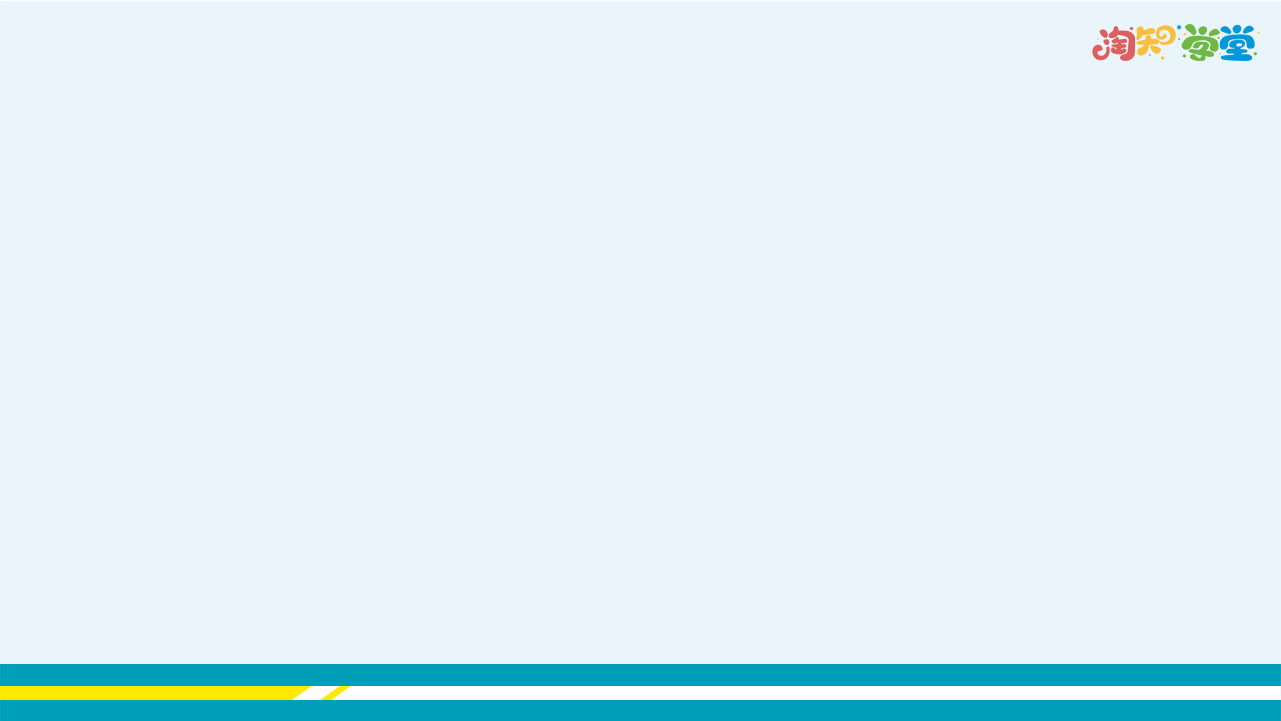 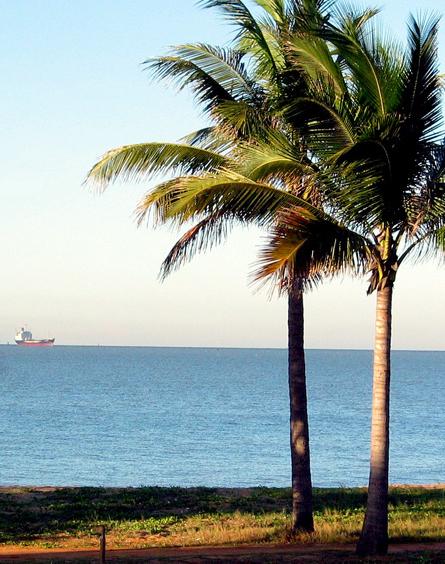 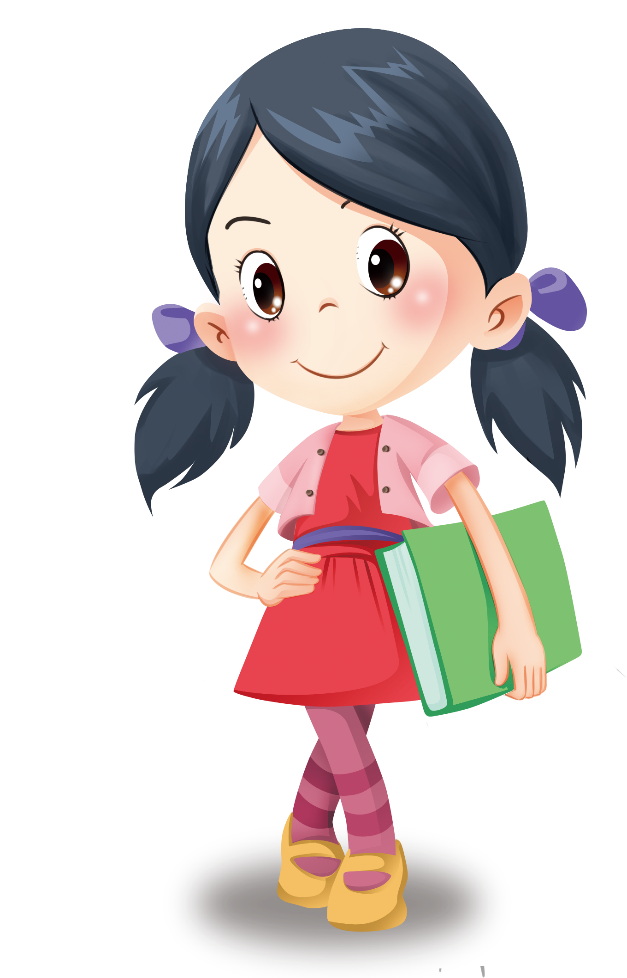 再见
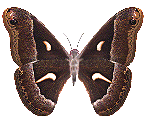 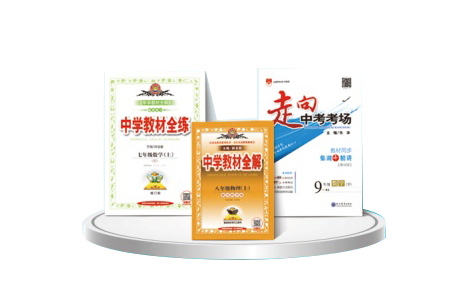